PRESS RELEASE
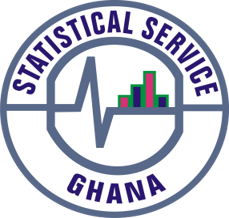 GHANA PRODUCER PRICE INDEX AND INFLATION 
MAY 2023
21ST JUNE 2023
In this release, we present:
Definition and Measurement of the Producer Price Index (PPI)

Producer Price Index and Producer Inflation for May 2023

Disaggregation of the May 2023 Producer Inflation 

Highlights of May 2023 Producer Inflation
21/06/2023
2
Definition and Measurement of PPI and Inflation (1/2)
The Producer Price Index (PPI) measures the average change over time in the selling prices of goods and services as received by domestic producers.

Price collected for the computation of PPI are known as factory gate prices, which are the prices firms assign to their products.

These prices exclude sales and excise taxes, government subsidies other costs incurred by other intermediaries and consumers

The rate of Producer Inflation is the relative change in PPI between periods
21/06/2023
3
Definition and Measurement of PPI and Inflation (2/2)
PPI computation is based on a fixed basket of products.

Firms are the primary source of data

Firms are selected based on the Integrated Business Establishment Survey

Variables for the computation of  PPI are weights, prices, quantities and products.

Two reference periods for the computation of PPI are the weight reference (industry and product shares) and the index reference for price comparison.

The computation is done from a dual time perspective, monthly and annually
21/06/2023
4
Reference Periods - PPI and Inflation
Weight Reference-2019
Weight reference at the industry level is based on 2019 Gross Value Output (GVO)

Selection of firms is based on the Integrated Business Establishment Survey (II)

Index Reference (Price Comparison)– March 2020 to February 2021 =100
21/06/2023
5
PPI Weights
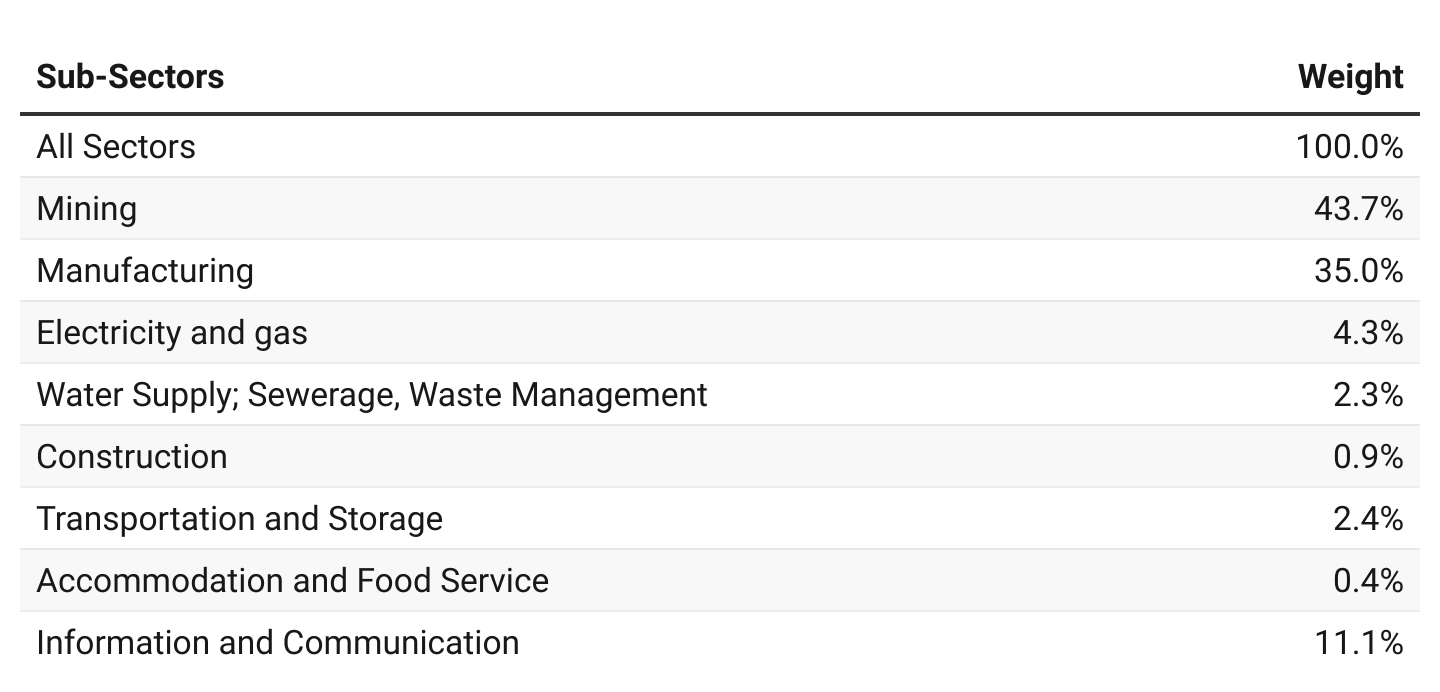 21/06/2023
6
Producer Price Index and Producer Inflation for May 2023
Year-on-year inflation rate at factory prices for all goods and services was 30.3 % in May 2023.

The monthly producer inflation rate was -2.7%.
21/06/2023
7
Disaggregation of the Apr. and May 2023 Producer Inflation by Sectors
21/06/2023
8
Disaggregation of the May 2023 Producer Inflation by Sub-Sectors
21/06/2023
9
Change in Sub-Sector Producer Inflation Apr. Vs. May 2023
21/06/2023
10
Producer Inflation for Manufacturing Sub-Sector for Apr. and May 2023
21/06/2023
11
Producer Inflation for Mining and Quarrying Sub-Sector for Apr. and May 2023
21/06/2023
12
Producer Inflation for Construction Sub-Sector for Apr. and May 2023
21/06/2023
13
Producer Inflation for Services Sub-Sector for Apr. and May 2023
21/06/2023
14
Highlights (1/2)
25.5%
Manufacturing
36.5 %
Mining and quarrying
32.5 %
Industry
34.3%
April 2023 yearly Producer Inflation
51.8%
Electricity and gas
31.7%
Water supply, sewerage and waste management
30.3%
May 2023 yearly Producer Inflation
50.7 %
Transport and storage
18.1%
Service
20.0%
Construction
51.0 %
Accommodation and food
11.2%
Information and communication
21/06/2023
15
Highlights (2/2)
-6.3 %
Mining and quarrying
0.8%
Manufacturing
-3.0 %
Industry
2.8 %
April 2023 monthly producer inflation
0.0%
Water supply, sewerage and waste management
-0.1%
Electricity and gas
-0.9%
Service
-2.7 %
May 2023 monthly Producer Inflation
0.0 %
Construction
-0.1 %
Transport and storage
1.0%
Accommodation and food
-1.1 %
Information and communication
21/06/2023
16
THANK YOUEnd of Press Release for May 2023 Producer Price IndexFor enquiries, please contact:Mr. Anthony Krakah(Head, Business & Industrial Statistics, GSS)Anthony.krakah@statsghana.gov.gh
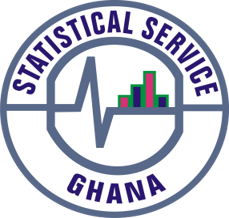